Finnland
Erasmus Reise
Helsiniki
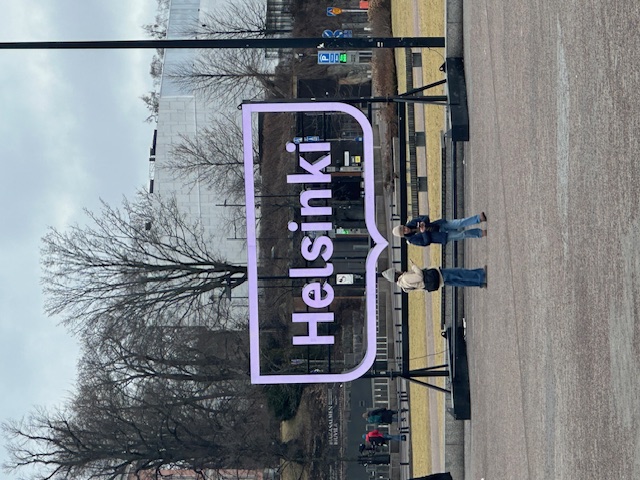 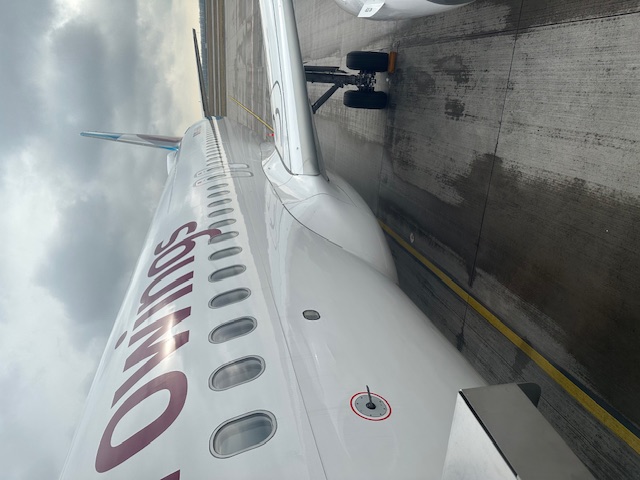 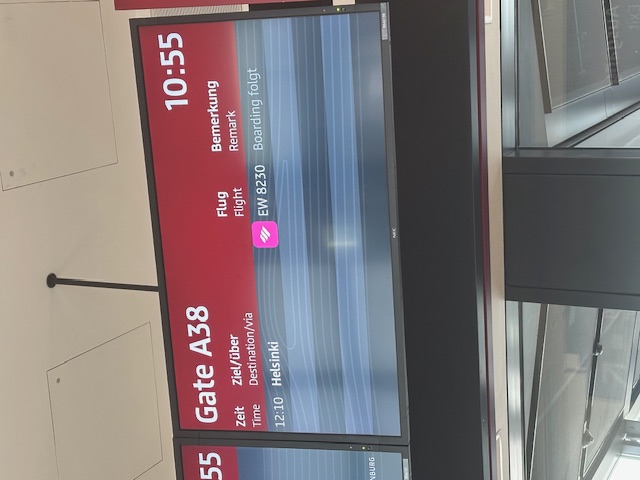 Sehenswürdigkeiten
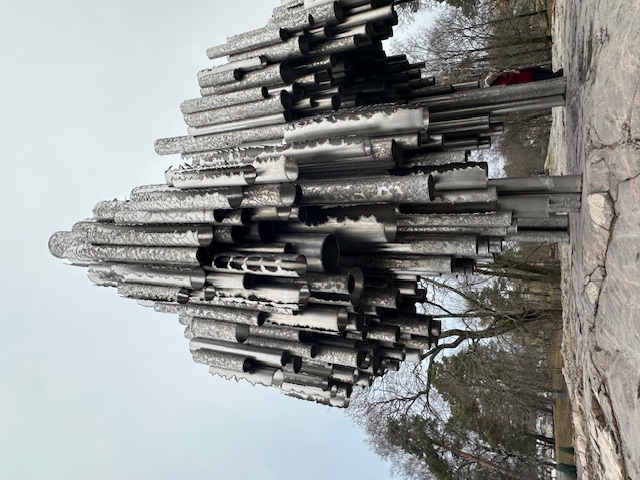 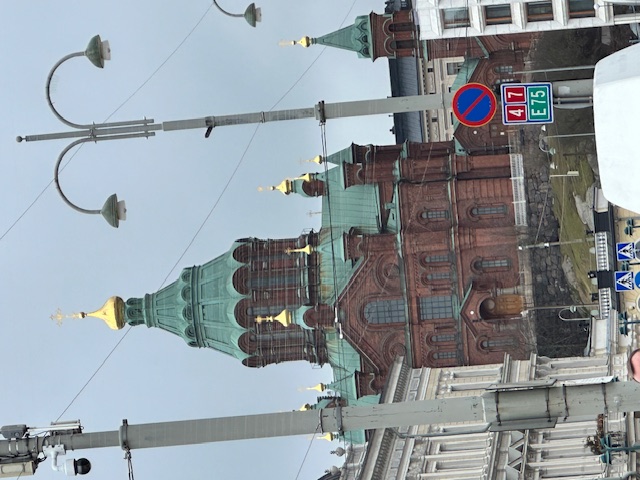 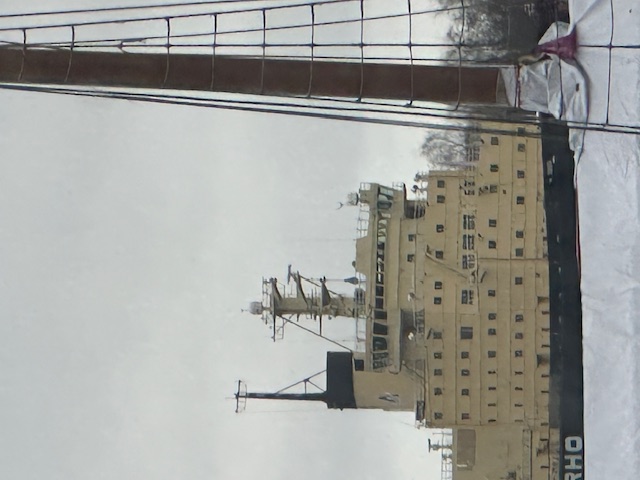 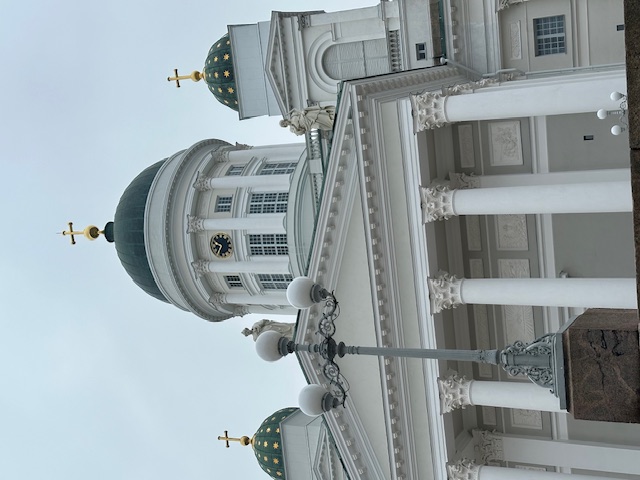 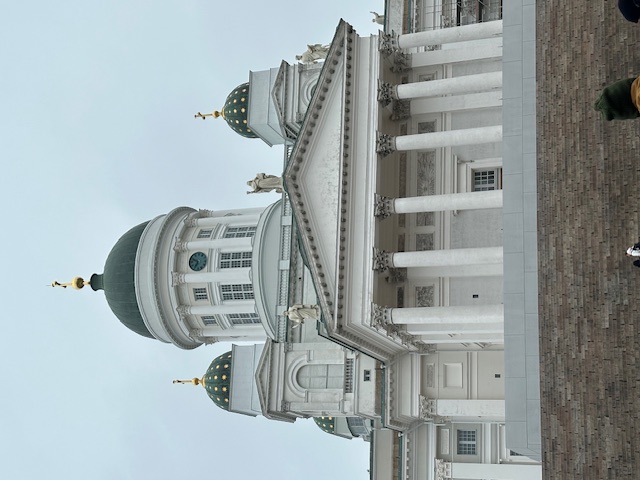 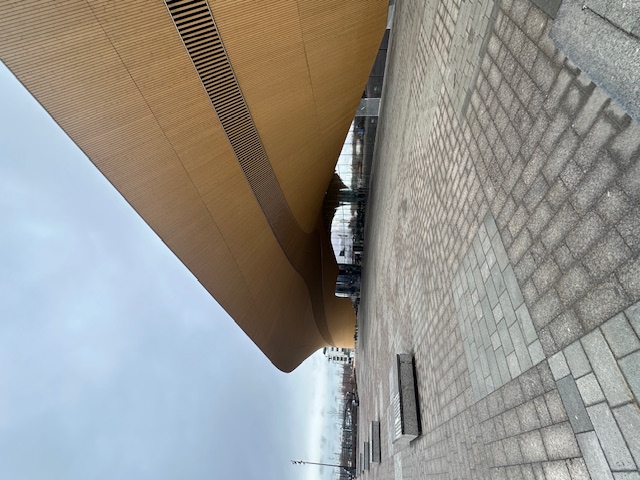 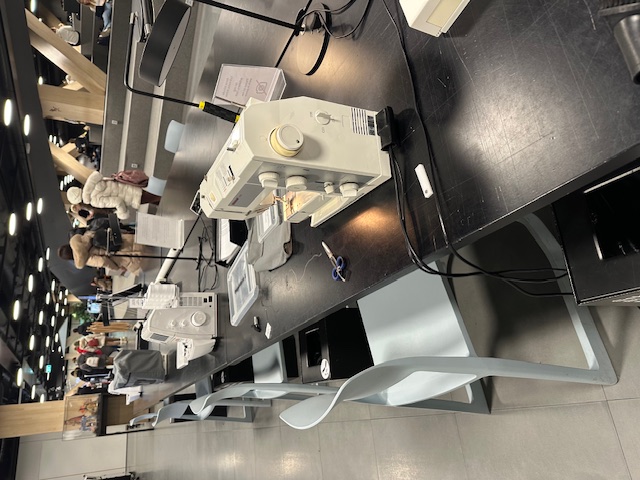 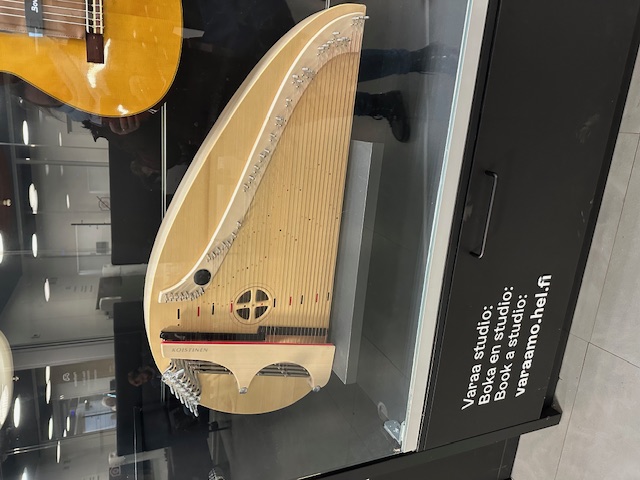 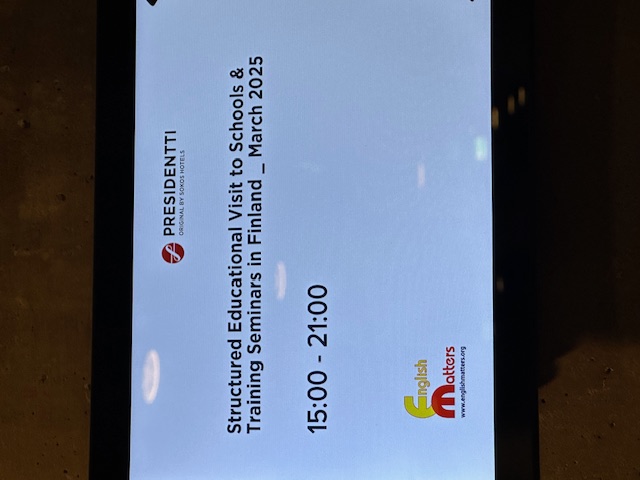 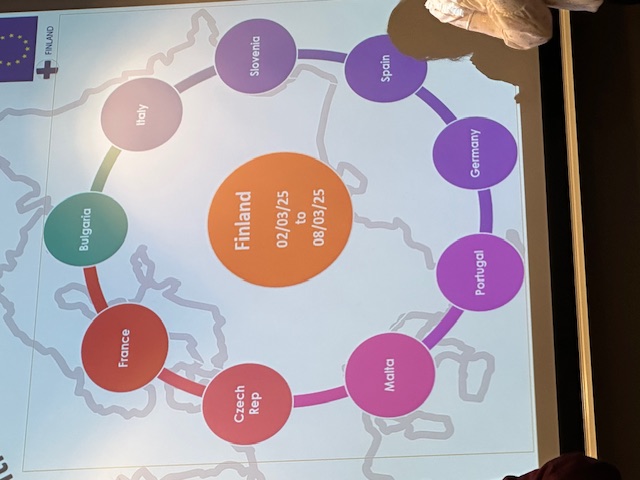 Schulbesuche
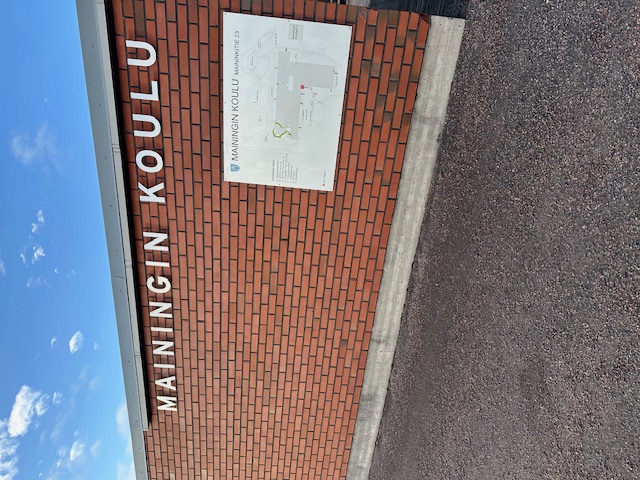 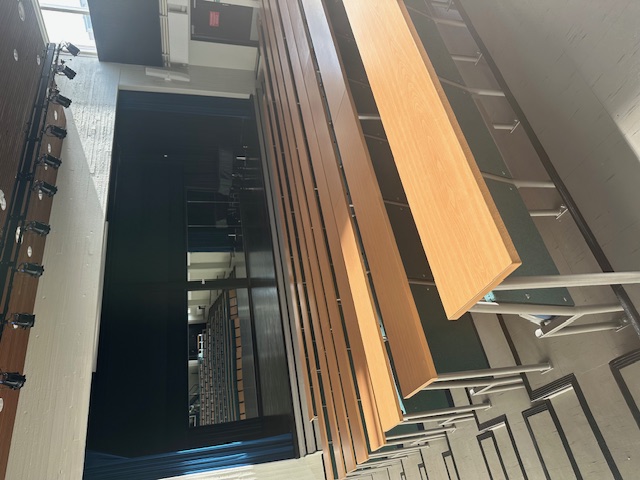 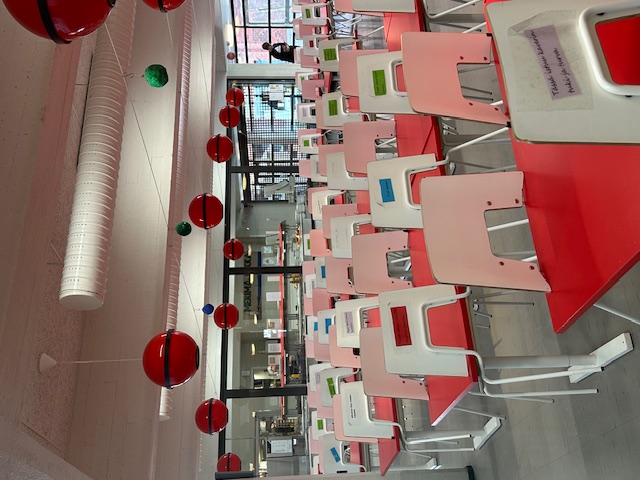 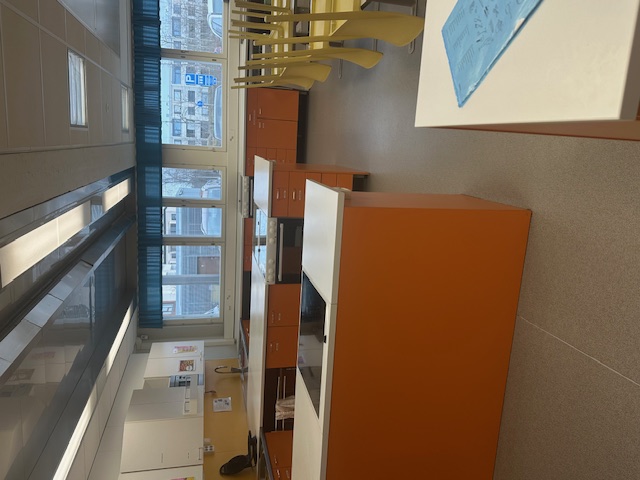 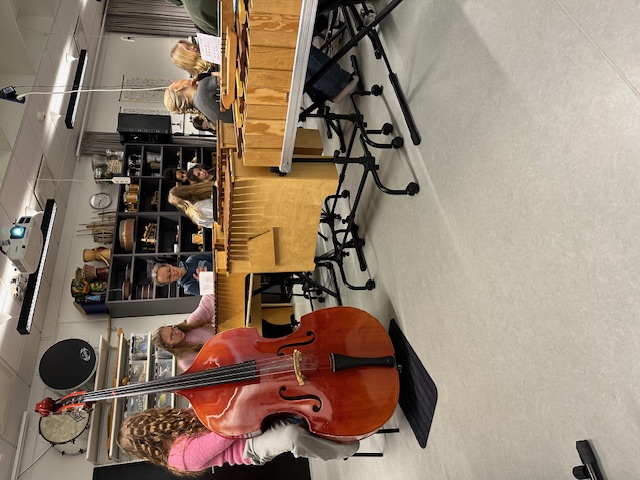 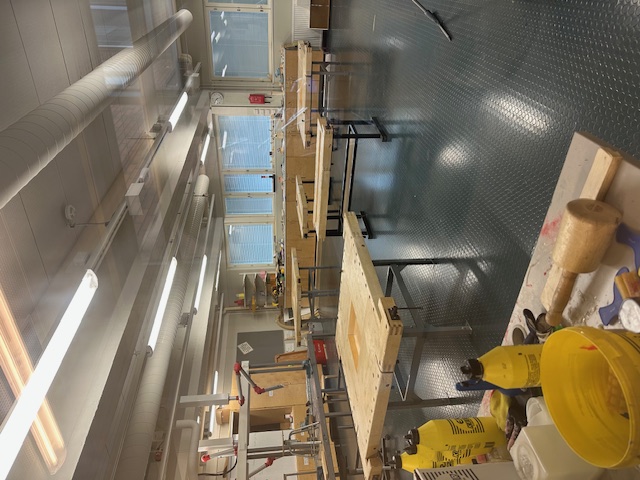 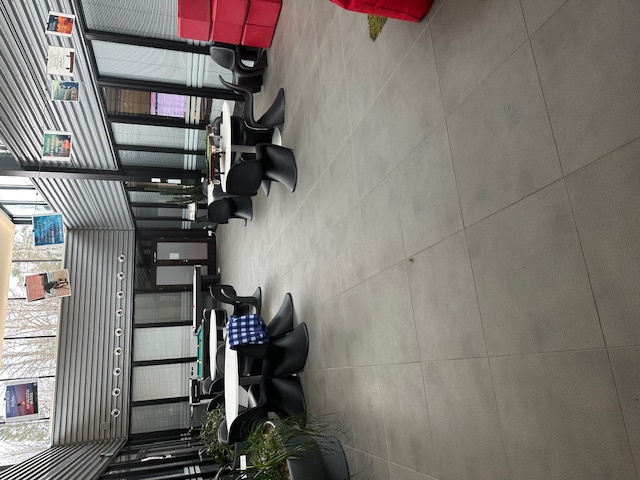 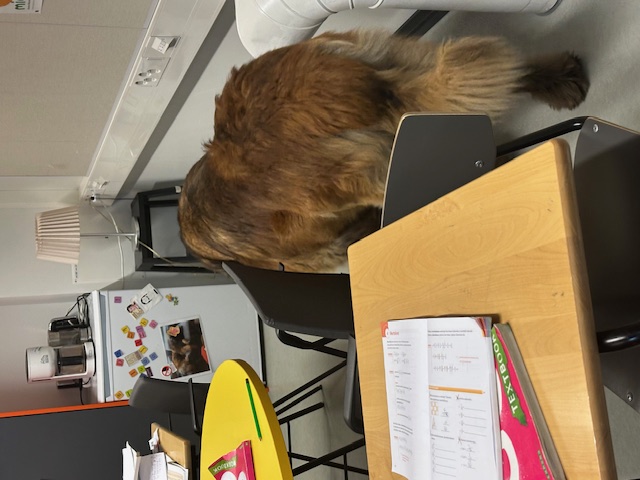 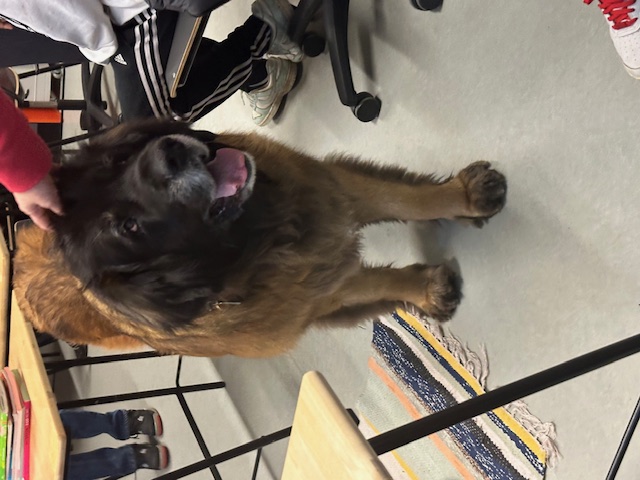 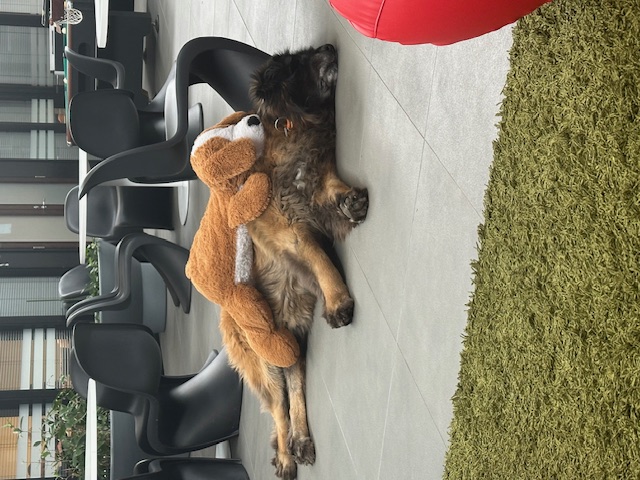 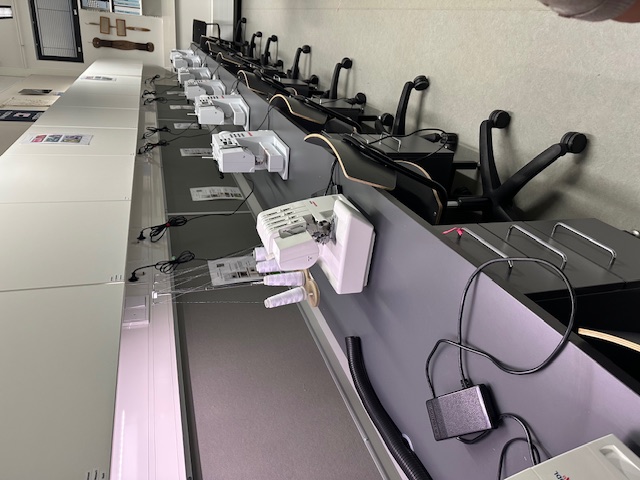 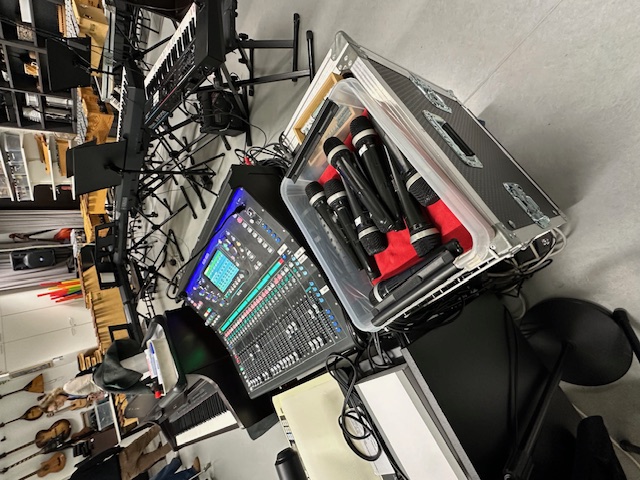 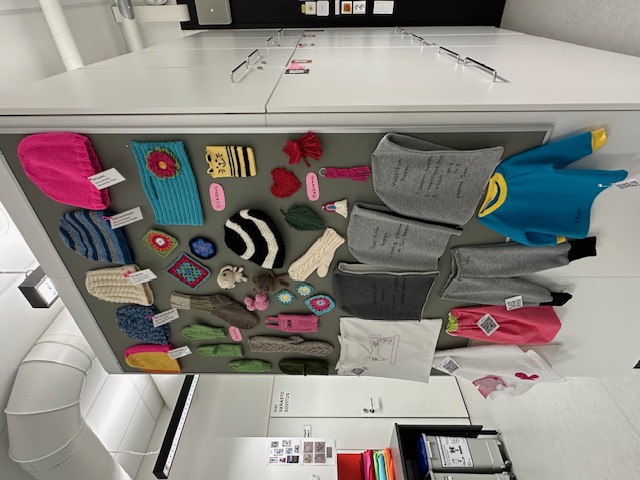 Ein Tag in estland
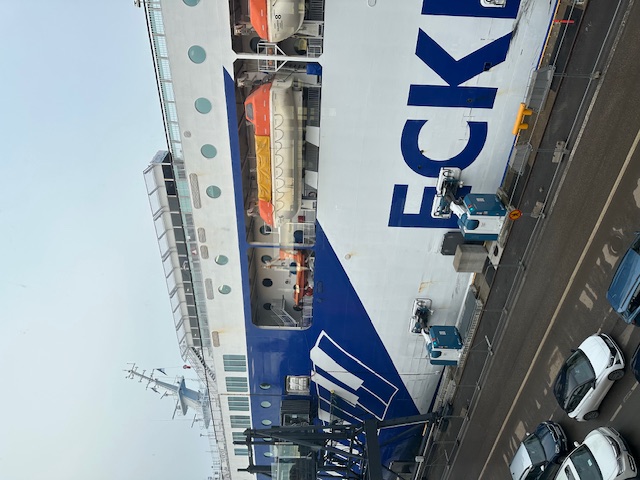 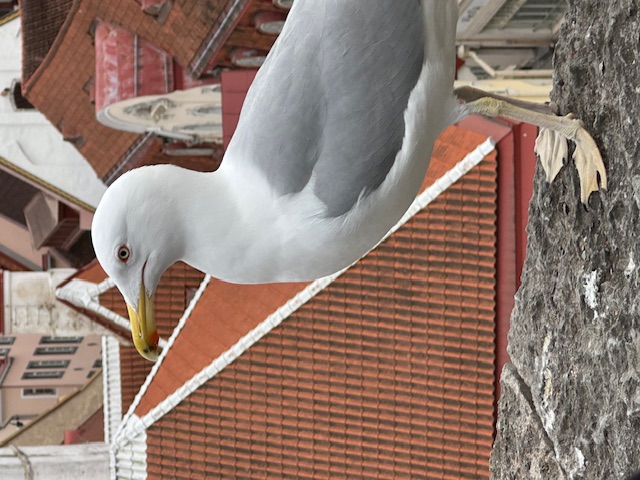 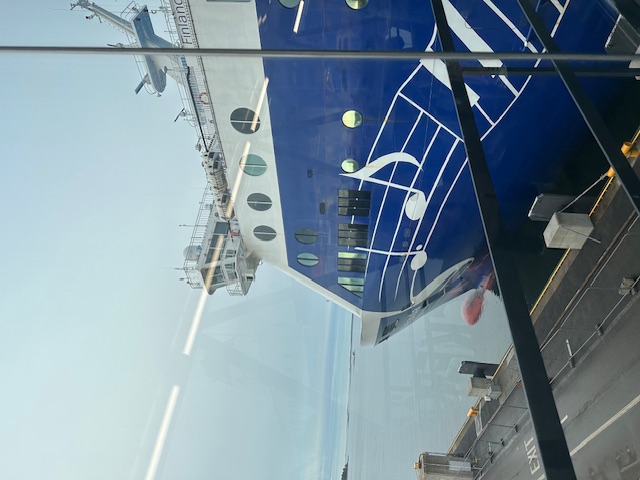 Das hätten wir gern gesehen:
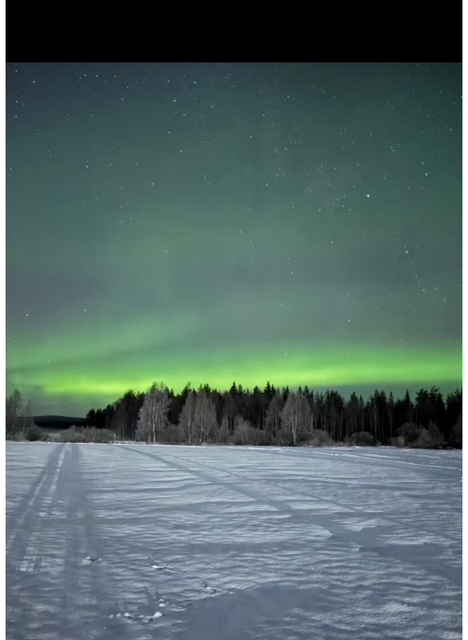 Viel gesehen, viel gelaufen und ….
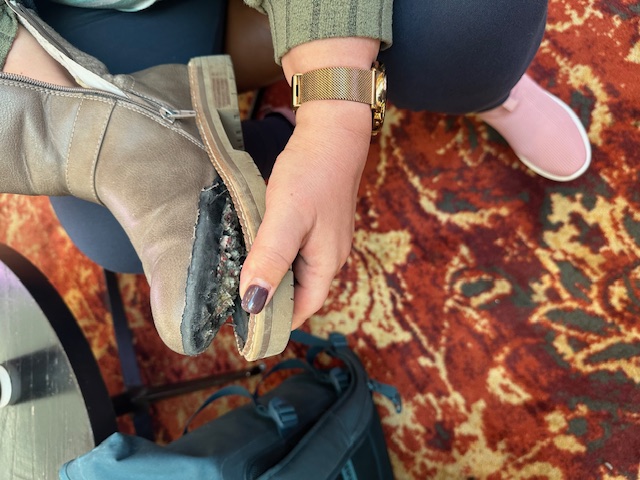